Cartographie Numérique
Introduction à la Cartographie Thématique ET ÉLÉMENTS DE REPONSE AU PROJET DE CENTER PARCS DE PAYOLLE
1
Objectifs
2 objectifs principaux :

Apprendre à réaliser une cartographie numérique d’une manière simplifiée et ludique,

Obtenir des éléments de réponse sur la faisabilité du projet de Center Parcs à Payolle.
2
Introduction – Définition de la cartographie numérique
Carte : modèle réduit de la réalité, avec une échelle qui mesure le rapport entre l’image et sa taille réelle (Les mots de la géographie, R.BRUNET);
Les cartes topographiques constituent des représentations à moyenne ou grande échelle des éléments naturels et artificiels visibles à la surface du sol. Comme le rappelle Alfred Korzybski, « La carte n’est pas le territoire » mais une des représentations abstraites possibles du territoire.
Elle permet de se localiser, de révéler et de représenter des éléments géographiques.
La cartographie numérique gagne en netteté et en efficacité, nous verrons comment réaliser une carte thématique par le numérique.
3
Introduction – Définition de la cartographie Thématique.
La carte thématique : distribution spatiale d’un phénomène.

Pour crée des cartes thématiques, nous utiliserons un SIG en ligne : Géoportail.

SIG (Système d’Information Géographique) ou GIS en anglais : outils informatiques qui permettent de travailler l’information géographique et d’en fabriquer.
4
Introduction – Définition de la cartographie Thématique
Ces SIG fonctionnent par couches d’informations superposables :
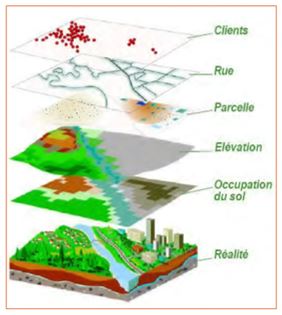 5
Introduction – Définition de la cartographie Thématique
Les SIG sont de plus en plus utilisés par les habitants pour avoir des éléments de réponse sur les projets d’aménagement qui les affectent
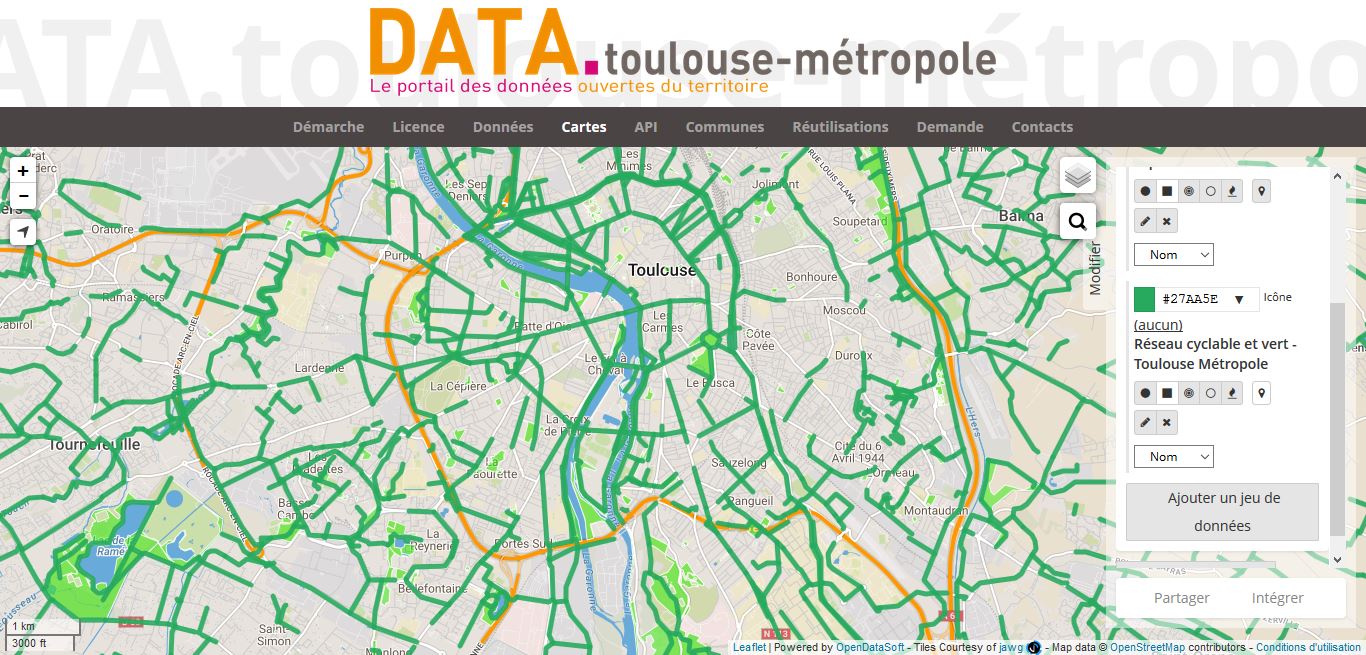 6
EXEMPLE de cartographie Thématique – Réseau ferroviaire Sud-OUEST de la FRANCE
7
EXEMPLE de cartographie Thématique – AEROPORTS DU Sud-Ouest de la FRANCE
8
EXEMPLE de cartographie Thématique – ANALYSE DIACHRONIQUE DE BORDEAUX
9
Découverte du géoportail
1ère étape : accéder au site « GéoPortail »,
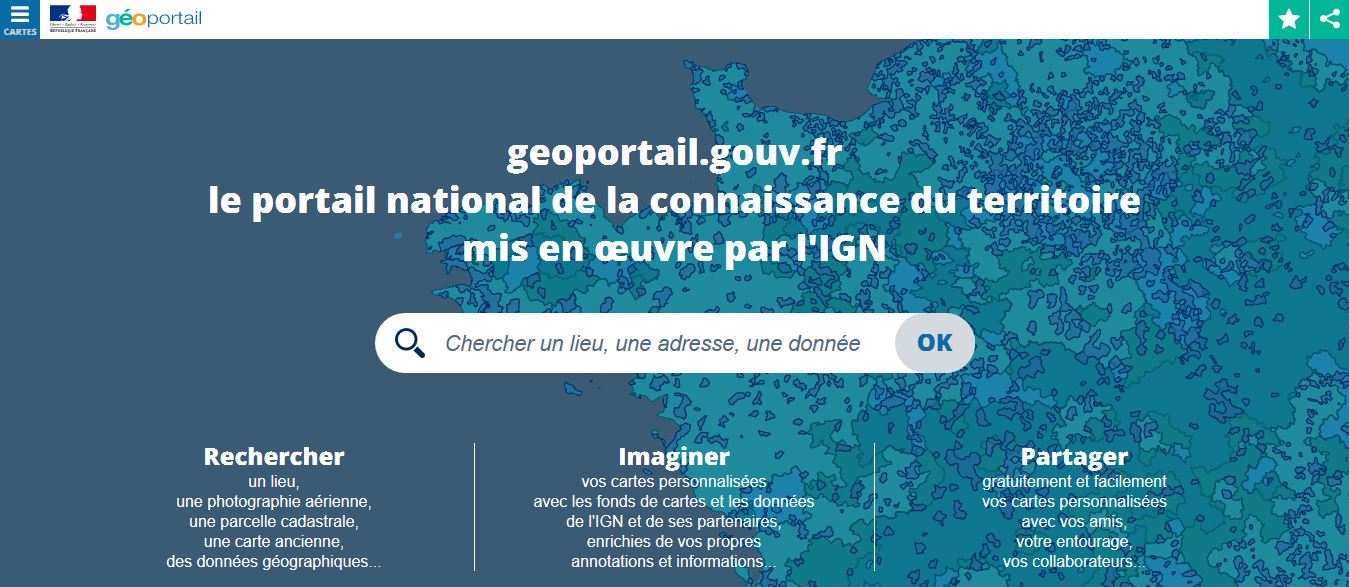 10
Découverte du Géoportail
2ème étape : rechercher « Payolle » par la barre de navigation,
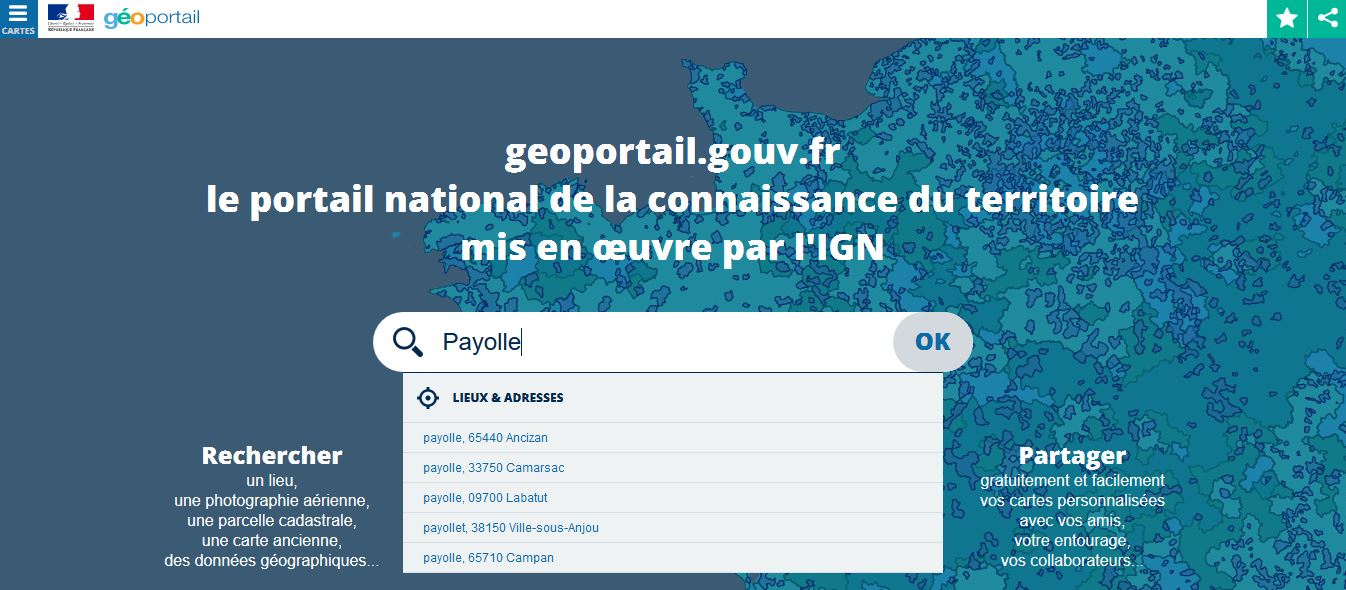 11
Découverte du Géoportail
Résultat de la recherche :
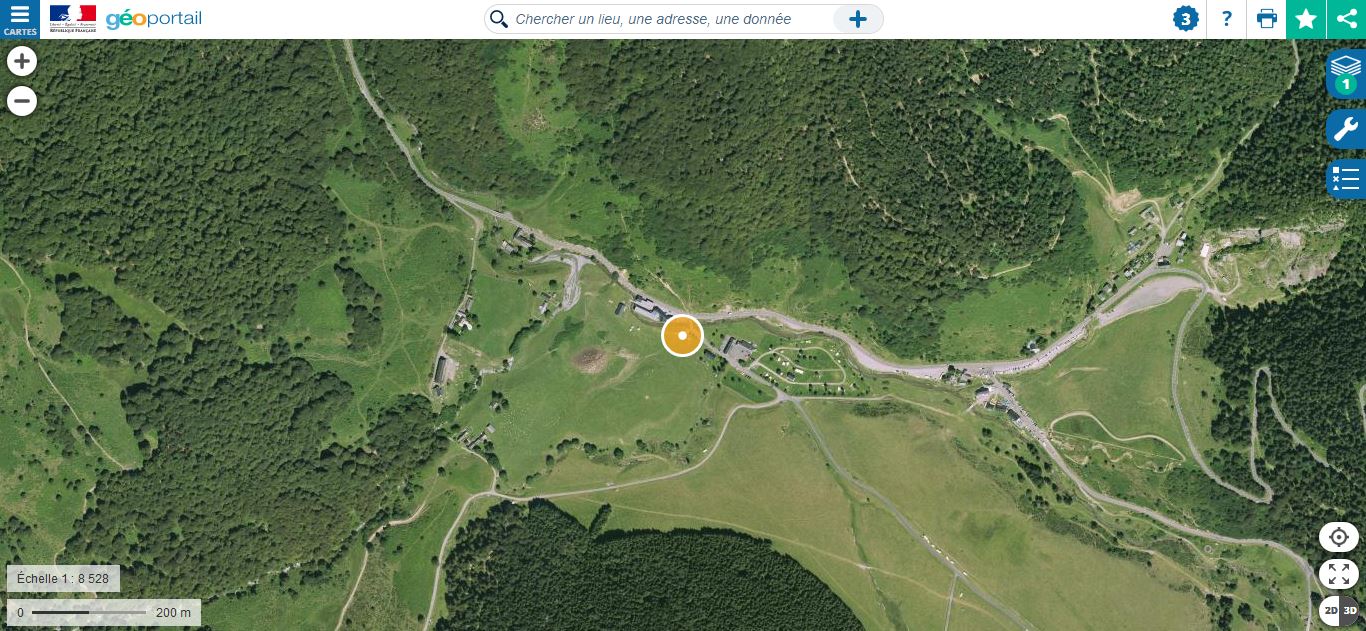 12
Découverte du Géoportail
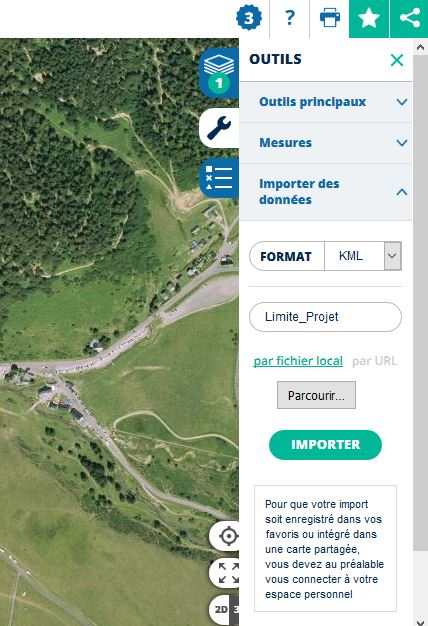 1
3ème étape : Visualiser la limite du projet.

Cliquer sur la clé anglaise sur le menu de droite (1), 
Cliquer sur « Importer des données » (2),
Nommer la donnée « Limite_Projet » (3),
Cliquer sur « Parcourir » (4),
Valider en cliquant sur « Importer » (5).
2
3
4
5
13
Découverte du Géoportail
Résultat :
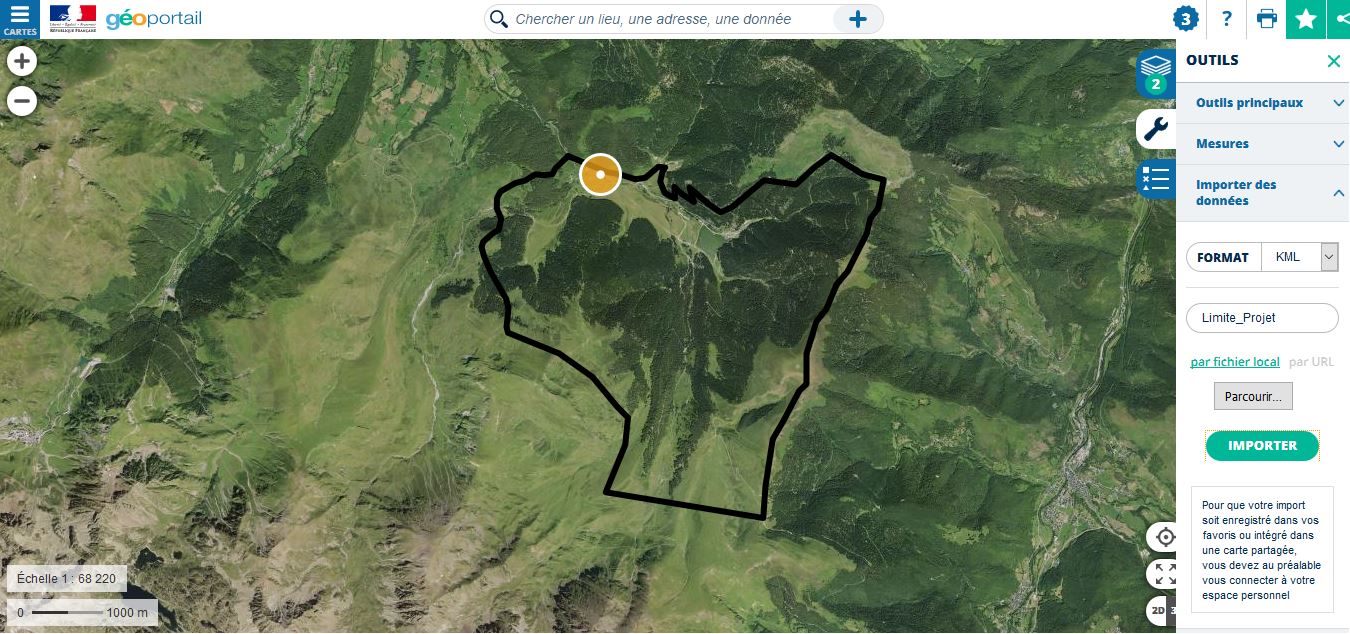 14
Découverte du Géoportail
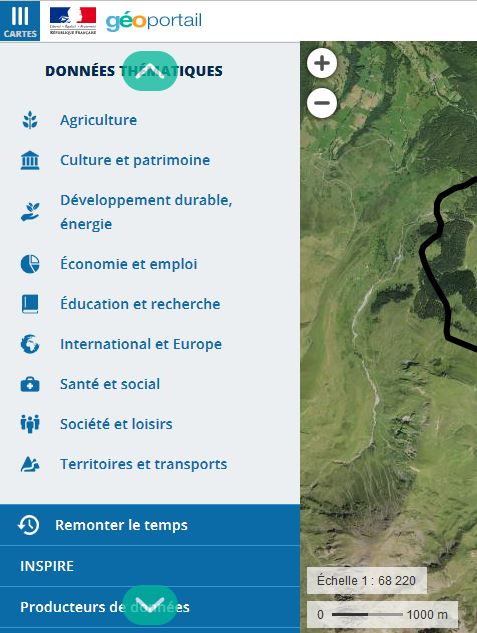 1
4ème étape : Visualiser une donnée.

Cliquer sur l’onglet « Cartes » (1),
Cliquer sur « Territoires et transports » (2),
Cliquer sur « Description du territoire » (3),
Sélectionner « Carte des pentes » (4).
2
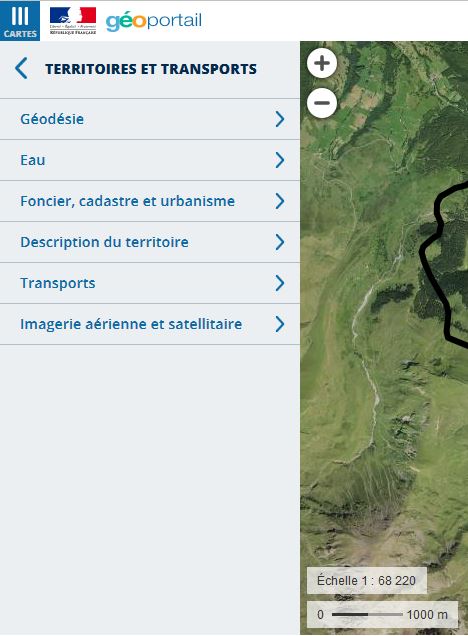 3
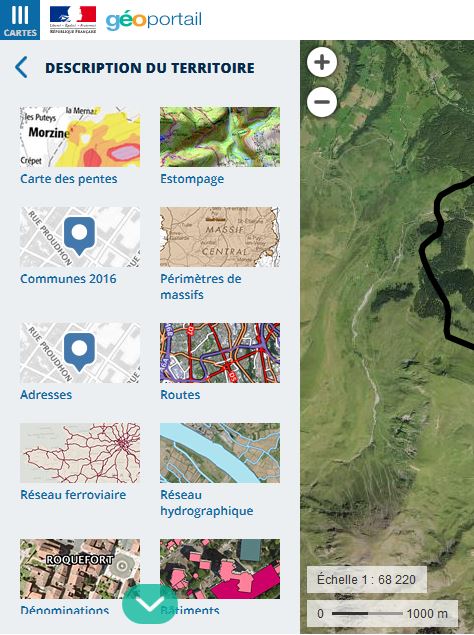 4
15
Découverte du Géoportail
Résultat :
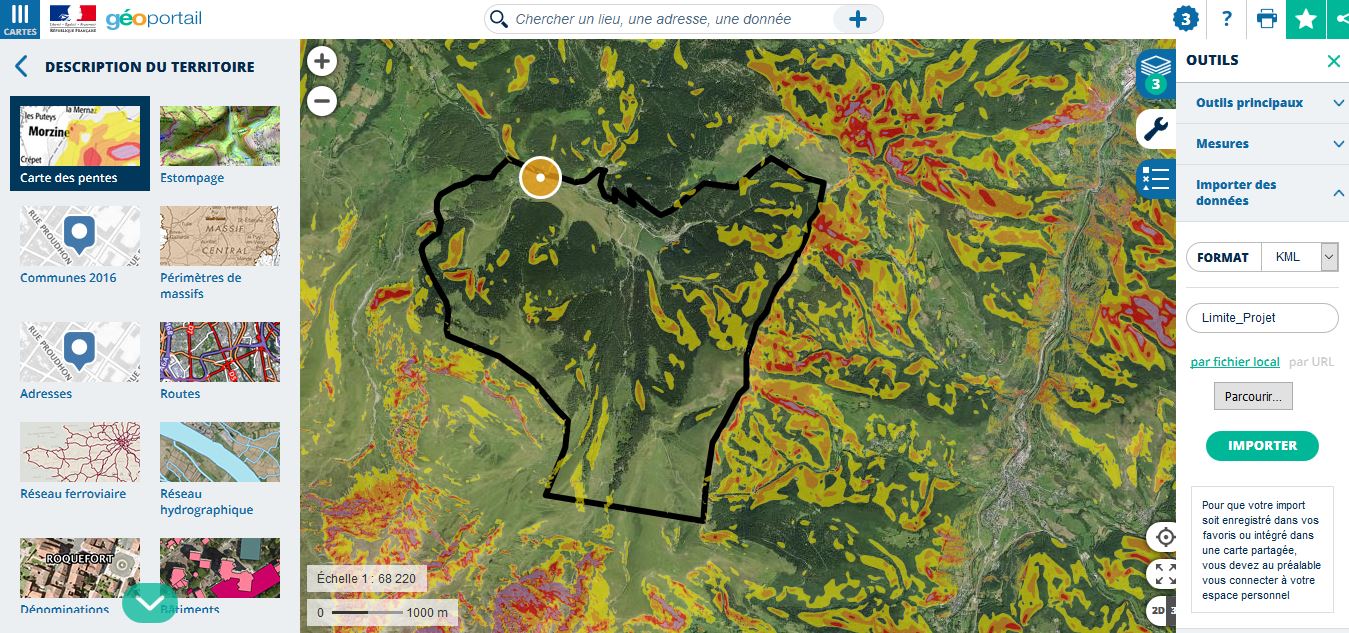 16
Découverte du Géoportail
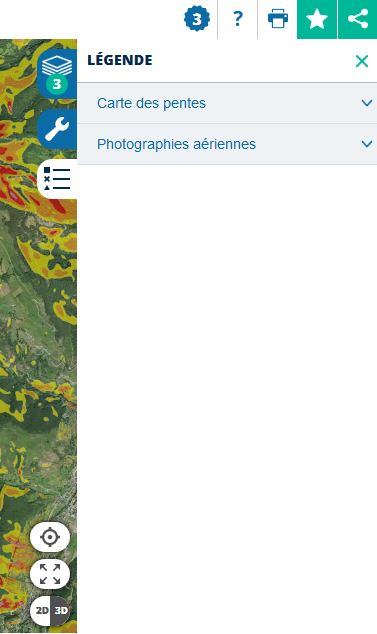 2
5ème étape : Afficher la légende 
pour comprendre la carte.

- Cliquer sur l’onglet légende du menu à droite (1),
- Cliquer sur « Carte des pentes » (2), 
La légende apparaît (3).
1
3
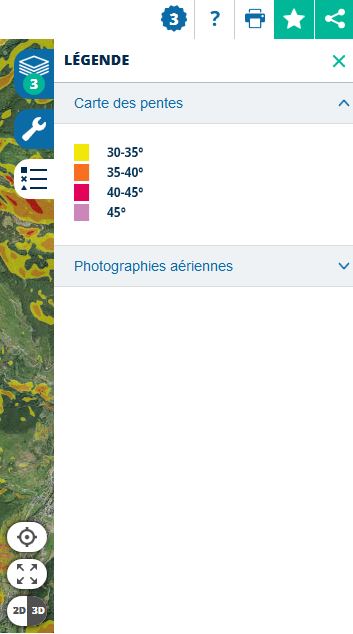 17
Découverte du Géoportail
Résultat final :
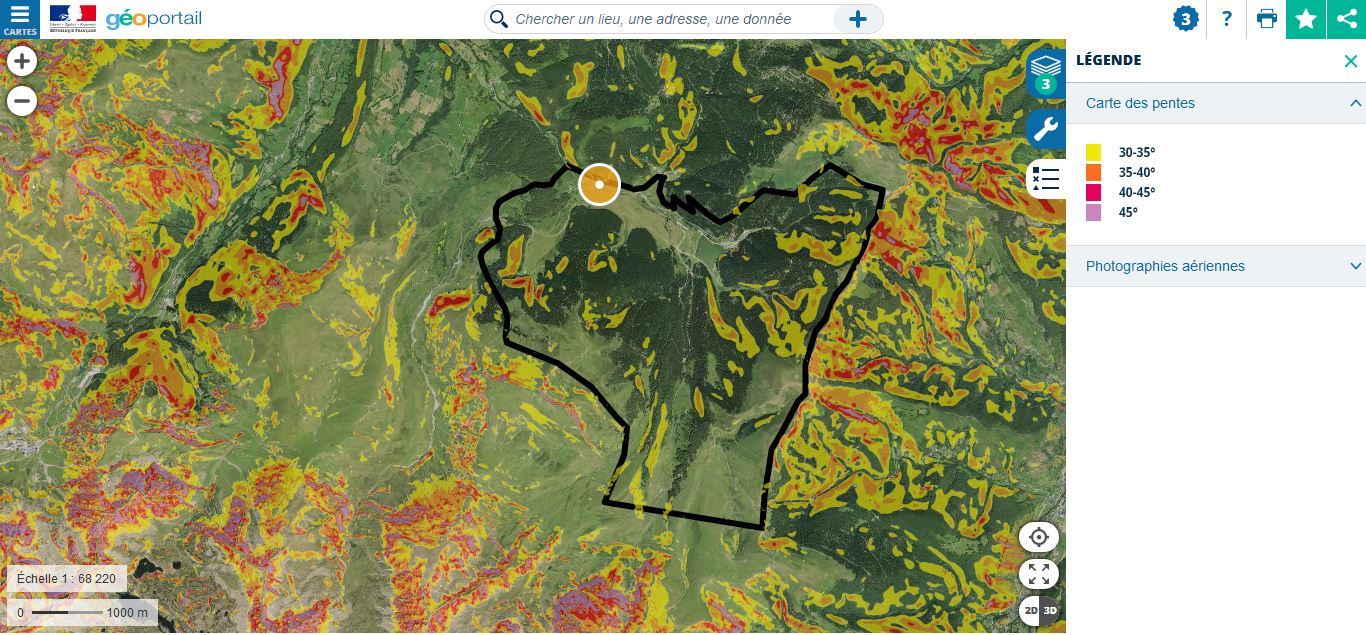 18
Exercice
Remplissez le tableau des données pouvant être utilisées pour démontrer les failles du projet
19
Lundi 1er avril – Cartographie numÉrique.
Exercice
Remplissez le tableau des données pouvant être utilisées pour démontrer les failles du projet
20
Lundi 1er avril – Cartographie numÉrique.
Exercice
Remplissez le tableau des données pouvant être utilisées pour démontrer les failles du projet
21
Lundi 1er avril – Cartographie numÉrique.
Exercice
Remplissez le tableau des données pouvant être utilisées pour démontrer les failles du projet
22